Ein neuer und lebendiger Weg
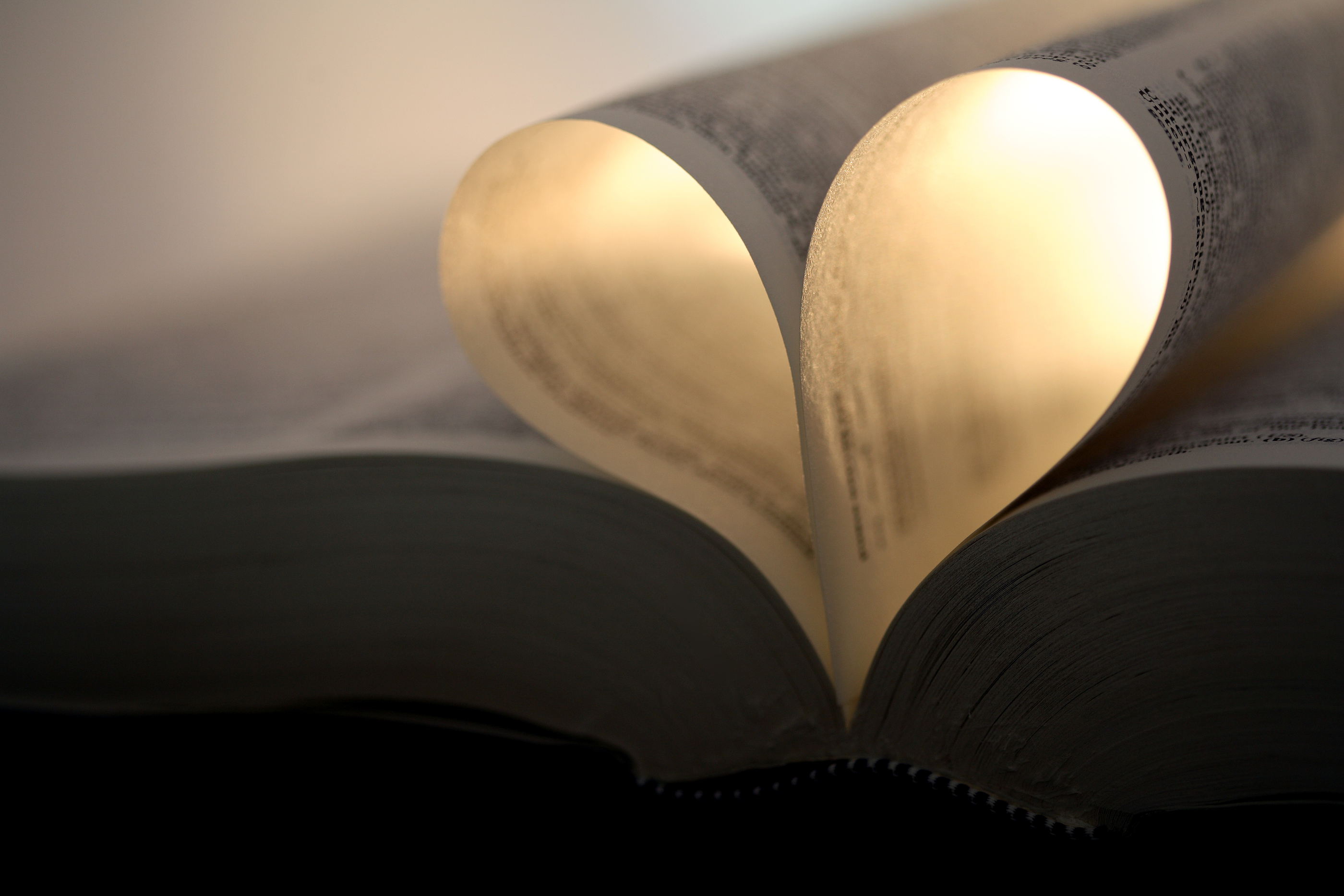 Versöhnung mit Gott
Die Tatsache, dass wir Versöhnung brauchten, bedeutet, dass unsere Beziehung zu Gott zerbrochen war. Und die Tatsache, dass Gott heilig ist, bedeutet, dass wir diejenigen waren, die die Schuld dafür trugen. Unsere Sünde hat uns von Ihm entfremdet. Der Tod Jesu Christi am Kreuz ist die Grundlage für unsere Vergebung und Rechtfertigung. Durch Gnade und Glauben an Seinen Sohn erneuert Gott uns vollständig nach dem Bild Christi. Gott und Mensch werden zusammengeführt: Die ehemals tot waren in Sünde werden zu neuem Leben erweckt. „Wir sind nicht länger Feinde, Gottlose, Sünder oder machtlos. Stattdessen ist die Liebe Gottes durch den Heiligen Geist, den Er uns gegeben hat, in unsere Herzen ausgegossen worden. (Römer 5,5). Es ist eine Veränderung der Gesamtsituation unseres Lebens.“  
(„Reconciliation,” Woodruff, W., Baker’s Evangelical Dictionary of Biblical Theology, Elwell, W., ed., Baker Books, 1996)   https://www.gotquestions.org/reconciliation.html
Versöhnung mit gott
Im Neuen Testament erfüllt Jesus Christus die alttestamentarische Verheißung der Versöhnung. Durch Seinen Versöhnungstod und Seine Auferstehung schafft Jesus die Grundlage für Vergebung, Wiederherstellung und eine erneuerte Beziehung zwischen Gott und den Menschen.

https://www.christianwebsite.com/what-is-reconciliation-in-the-bible/
Ein neuer und lebendiger weg
Da wir nun, ihr Brüder, kraft des Blutes Jesu Freimütigkeit haben zum Eingang in das Heiligtum (engl.: Heiligste), den Er uns eingeweiht hat als neuen und lebendigen Weg durch den Vorhang hindurch, das heißt, durch Sein Fleisch, ...  Hebräer 10,19.20
Das blut von jesus
Und Er nahm den Kelch und dankte, gab ihnen denselben und sprach: Trinkt alle daraus! Denn das ist Mein Blut, das des neuen Bundes, das für viele vergossen wird zur Vergebung der Sünden. Matthäus 26,27.28

… und von Jesus Christus, dem treuen Zeugen, dem Erstgeborenen aus den Toten und dem Fürsten über die Könige der Erde. Ihm, der uns geliebt hat und uns von unseren Sünden gewaschen hat durch Sein Blut, Offenbarung 1,5 

Er wird sein Füllen an den Weinstock binden und das Junge seiner Eselin an die Edelrebe; er wird sein Kleid im Wein waschen und seinen Mantel in Traubenblut; ... 1.Mose 49,11
Wein – segen der erfreut
So spricht der HERR: Gleich als wenn man Most in der Traube findet und spricht: „Verderbe es nicht, denn es ist ein Segen darin!“, also will Ich um meiner Knechte willen tun, daß Ich es nicht alles verderbe, … Jesaja 65,8 Luther 2012

Da sprachen die Bäume zum Weinstock: Komm du und sei unser König! Aber der Weinstock sprach zu ihnen: Soll ich meinen Most lassen, der Götter und Menschen erfreut [H8055], und hingehen, um die Bäume zu beschirmen? Richter 9,12.13

… und damit der Wein das Herz des Menschen erfreue [H8055], und das Angesicht glänzend werde vom Öl, und damit Brot das Herz des Menschen stärke. Psalm 104,15
Wein = Freude, Jubel oder Entzücken über die Sohnschaft
Kummer drückt das Herz eines Mannes nieder, aber ein gutes Wort erfreut [H8055] es.  Sprüche 12,25

… da war Ich Schoßkind bei Ihm, und war Tag für Tag Seine Wonne, vor Ihm Mich ergötzend allezeit, … Sprüche 8,30

Und siehe, eine Stimme aus dem Himmel sprach: Dies ist Mein lieber Sohn, an dem Ich Wohlgefallen habe.  Matthäus 3,17 

Ein Strom mit seinen Bächen erfreut [H8055] die Stadt Gottes, das Heiligtum der Wohnungen des Höchsten. Psalm 46,4

Der Geist selbst gibt Zeugnis zusammen mit unserem Geist, dass wir Gottes Kinder sind. Römer 8,16
Das blut jesu trinken
Darum sprach Jesus zu ihnen: Wahrlich, wahrlich, Ich sage euch: Wenn ihr nicht das Fleisch des Menschensohnes esst und Sein Blut trinkt, so habt ihr kein Leben in euch. Wer Mein Fleisch isst und Mein Blut trinkt, der hat ewiges Leben, und Ich werde ihn auferwecken am letzten Tag. Denn Mein Fleisch ist wahrhaftig Speise, und Mein Blut ist wahrhaftig Trank. Johannes 6,53-55

Blut = Leben = Geist

Denn das Leben des Fleisches ist im Blut, und Ich habe es euch auf den Altar gegeben, um Sühnung zu erwirken für eure Seelen. Denn das Blut ist es, das Sühnung erwirkt für die Seele." 3.Mose 17,11
Blut entspricht leben
„Wie aber kann das Vergießen von Blut, des Blutes Christi, Sünden wegnehmen? Einfach, weil das Blut das Leben ist. „Denn das Leben des Fleisches ist im Blut, und Ich habe es euch auf den Altar gegeben, um Sühnung zu erwirken für eure Seelen. Denn das Blut ist es, das Sühnung erwirkt für die Seele." 3.Mose 17,11. Wenn wir also lesen, dass es ohne Blutvergießen keine Vergebung gibt, dann wissen wir, dass dies bedeutet, dass keine Sünden weggenommen werden können, außer durch das Leben von Christus. In Ihm ist keine Sünde; wenn Er also einer Seele Sein Leben gibt, wird diese Seele sofort von der Sünde gereinigt.“ {E.J. Waggoner, PTUK, 21.9.1893}

Der Geist ist es, der lebendig macht, das Fleisch nützt gar nichts. Die Worte, die Ich zu euch rede, sind Geist und sind Leben. Johannes 6,63
Die verbindung bei der taufe wiederhergestellt
Bei der Taufe des Erlösers war Satan unter den Zeugen. Er sah, wie die Herrlichkeit des Vaters Seinen Sohn überschattete. Er hörte die Stimme Jehovas, die die Göttlichkeit Jesu bezeugte. Seit Adams Sünde war die Menschheit von der direkten Gemeinschaft mit Gott abgeschnitten; der Verkehr zwischen Himmel und Erde erfolgte durch Christus; aber jetzt, da Jesus „in der Gestalt des sündigen Fleisches“ (Römer 8,3) (geboren von einer  Frau – Galater 4,4) gekommen war, sprach der Vater selbst [Du bist Mein geliebter Sohn]. Zuvor hatte Er durch Christus mit der Menschheit kommuniziert; nun kommunizierte Er mit der Menschheit in Christus. Satan hatte gehofft, dass Gottes Abscheu vor dem Bösen zu einer ewigen Trennung zwischen Himmel und Erde führen würde. Nun aber war es offensichtlich, dass die Verbindung zwischen Gott und Mensch wiederhergestellt worden war [Wir empfingen die Kindschaft].  {DA 116.2}
Die verbindung bei der taufe wiederhergestellt
Und das Wort, das am Jordan zu Jesus gesprochen wurde: „Dies ist Mein geliebter Sohn, an dem Ich Wohlgefallen habe“, umfasst die gesamte Menschheit. Gott sprach zu Jesus als unserem Stellvertreter. Mit all unseren Sünden und unseren Schwächen werden wir nicht als wertlos beiseitegeschoben. „Er hat uns begnadigt in dem Geliebten“ Epheser 1,6. Die Herrlichkeit, die auf Christus ruhte, ist ein Unterpfand der Liebe Gottes zu uns. Sie zeigt uns die Macht des Gebets – wie die menschliche Stimme das Ohr Gottes erreichen kann und unsere Bitten in den Höfen des Himmels Gehör finden. Durch die Sünde war die Erde vom Himmel abgeschnitten und von seiner Gemeinschaft entfremdet; aber Jesus hat sie wieder mit der Sphäre der Herrlichkeit verbunden. Seine Liebe hat den Menschen umschlossen und den höchsten Himmel erreicht. Das Licht, das durch die offenen Pforten auf das Haupt unseres Erlösers fiel, wird auf uns fallen, wenn wir um Hilfe bitten, um der Versuchung zu widerstehen. Die Stimme, die zu Jesus sprach, sagt zu jeder gläubigen Seele: Dies ist Mein geliebtes Kind, an dem Ich Wohlgefallen habe. {DA 113.1}
Das ist der Weg – Das ist der Pfad – Das ist der Schlüssel
„Geliebte, wir sind jetzt Kinder Gottes, und noch ist nicht offenbar geworden, was wir sein werden; wir wissen aber, dass wir Ihm gleichgestaltet sein werden, wenn Er offenbar werden wird; denn wir werden Ihn sehen, wie Er ist." 1.Johannes 3,2. Der Heiland hat den Weg bereitet, damit auch der Sündhafteste, der Bedürftigste, der Unterdrückteste und der Allerverachtetste Zutritt zum Vater finden kann. {DA 113.2}
Jesus Opferte sich selbst dem vater
Was bedeutet diese Szene für uns? Wie gedankenlos haben wir den Bericht über die Taufe unseres Herrn gelesen, ohne zu erkennen, dass ihre Bedeutung für uns von größter Wichtigkeit ist und dass Christus vom Vater zugunsten des Menschen angenommen wurde. Als Jesus sich am Ufer des Jordan beugte und Seine Bitte vortrug, wurde die Menschheit dem Vater von demjenigen dargebracht, der Seine Göttlichkeit mit Menschlichkeit bekleidet hatte. Jesus opferte sich selbst dem Vater [ein Opfer] für die Menschen, damit diejenigen, die durch die Sünde von Gott getrennt worden waren, durch die Verdienste des göttlichen Bittstellers zu Gott zurückgebracht werden konnten. Aufgrund der Sünde war die Erde vom Himmel abgeschnitten worden, aber mit Seinem menschlichen Arm umschließt Christus die gefallene Rasse, und mit Seinem göttlichen Arm ergreift Er den Thron des Unendlichen, und die Erde wird in die Gunst des Himmels gebracht und der Mensch in die Gemeinschaft mit seinem Gott. Das Gebet Christi für die verlorene Menschheit bahnte sich seinen Weg durch jeden Schatten, den Satan zwischen Mensch und Gott geworfen hatte, und hinterließ einen klaren Kommunikationskanal bis zum Thron der Herrlichkeit. Die Tore blieben angelehnt, der Himmel öffnete sich, und der Geist Gottes in Gestalt einer Taube umgab das Haupt Christi, und die Stimme Gottes erklang: „Dies ist Mein geliebter Sohn, an dem Ich Wohlgefallen habe.“{ST 18. April 1892, Abs. 5}
Der schlüssel
Die Szene der Versuchung Christi in der Wüste war die Grundlage des Erlösungsplans und gibt dem gefallenen Menschen den Schlüssel, mit dem er im Namen Christi überwinden kann. {Con 63.2} 
Viele bekennende Christen betrachten diesen Teil des Lebens Christi wie einen gewöhnlichen Krieg zwischen zwei Königen, der keine besondere Bedeutung für ihr eigenes Leben und ihren Charakter hat. Deshalb interessieren sie sich nur wenig für die Art der Kriegsführung und den wunderbaren Sieg, der errungen wurde. Ihre Wahrnehmungsfähigkeit ist durch Satans Machenschaften abgestumpft, sodass sie nicht erkennen können, dass derjenige, der Christus in der Wüste bedrängte und beschloss, Ihn Seiner Integrität als Sohn des Unendlichen zu berauben, bis ans Ende der Zeit ihr Widersacher sein wird. Obwohl es ihm nicht gelang, Christus zu überwinden, ist seine Macht über den Menschen nicht geringer geworden. Alle sind persönlich den Versuchungen ausgesetzt, die Christus überwunden hat, aber ihnen wird im allmächtigen Namen des großen Überwinders Kraft verliehen. Und alle müssen für sich selbst ganz individuell überwinden. {Con 63.3}
Das grosse opfer
Mit der Geburt Jesu wußte Satan, daß der Eine gekommen war mit dem göttlichen Auftrag, ihm seinen Herrschaftsanspruch streitig zu machen. Er zitterte bei der Botschaft des Engels, der die Autorität des neugeborenen Königs bezeugte. Ihm war wohl bekannt, welche bevorzugte Stellung Jesus als der Geliebte des Vaters im Himmel innegehabt hatte. Daß der Sohn Gottes als Mensch auf die Erde kommen sollte, erfüllte ihn mit Bestürzung und Furcht. Er konnte das Geheimnis dieses großen Opfers nicht fassen. Seine selbstsüchtige Seele konnte eine solche Liebe zu dem irregeleiteten Geschlecht nicht verstehen. {LJ 98.2}

Dieses große Opfer = Als Mensch auf die Erde zu kommen.
Das grosse opfer
Die Geschichte von Bethlehem ist ein unerschöpfliches Thema. In ihr verborgen liegt die „Tiefe des Reichtums, beides, der Weisheit und der Erkenntnis Gottes“. Römer 11,33. Wir staunen über das Opfer des Heilandes, der den Himmelsthron mit der Krippe und die Gesellschaft der anbetenden Engel mit jener der Tiere im Stall vertauschte. Tief beschämt stehen vor Seiner Gegenwart der Stolz und der Eigendünkel der Menschen. Die armselige Geburt des Heilandes war erst der Anfang Seiner außerordentlichen Erniedrigung. Hätte der Sohn Gottes Menschengestalt angenommen, als Adam noch unschuldig im Paradiese lebte, dann schon wäre solche Tat eine geradezu unbegreifliche Herablassung gewesen; nun aber kam Jesus auf die Erde, nachdem das Menschengeschlecht bereits durch vier Jahrtausende im Dienst der Sünde geschwächt worden war. Und dennoch nahm Er wie jeder andere die Folgen auf sich, die das unerbittliche Gesetz der Vererbung zeitigte. Die Geschichte Seiner irdischen Vorfahren lehrt uns, worin diese Folgen bestanden. Mit einem solchen Erbteil belastet, teilte Er unsere Nöte und Versuchungen und gab uns das Beispiel eines sündlosen Lebens. {LJ 33.5}
Das grosse opfer
Die Lehre von der Menschwerdung Christi ist ein Geheimnis, „nämlich das Geheimnis, das verborgen war, seitdem es Weltzeiten und Geschlechter gibt“ (Kolosser 1,26). Es ist das große und tiefe Geheimnis der Gottseligkeit. „Das Wort ward Fleisch und wohnte unter uns“ (Johannes 1,14). Christus nahm die menschliche Natur auf sich, eine Natur, die Seiner himmlischen Natur weit unterlegen ist. Nichts zeigt so sehr die wunderbare Herablassung Gottes wie dies. Er „hat die Welt so sehr geliebt, dass Er Seinen eingeborenen Sohn gab“ (Johannes 3,16). Johannes präsentiert dieses wunderbare Thema mit einer solchen Einfachheit, dass alle die dargelegten Gedanken verstehen und davon erleuchtet werden können. {1SM 246.3}
Was war das opfer?
Darum spricht Er bei Seinem Eintritt in die Welt: »Opfer und Gaben hast Du nicht gewollt; einen Leib aber hast Du Mir bereitet. An Brandopfern und Sündopfern hast Du kein Wohlgefallen. Da sprach Ich: Siehe, Ich komme — in der Buchrolle steht von Mir geschrieben —, um Deinen Willen, o Gott, zu tun!« Oben sagt Er: »Opfer und Gaben, Brandopfer und Sündopfer hast Du nicht gewollt, Du hast auch kein Wohlgefallen an ihnen« — die ja nach dem Gesetz dargebracht werden —, dann fährt Er fort: »Siehe, Ich komme, um Deinen Willen, o Gott, zu tun«. [Somit] hebt Er das Erste auf, um das Zweite einzusetzen. Aufgrund dieses Willens sind wir geheiligt durch die Opferung des Leibes Jesu Christi, [und zwar] ein für alle Mal. Und jeder Priester steht da und verrichtet täglich den Gottesdienst und bringt oftmals dieselben Opfer dar, die doch niemals Sünden hinwegnehmen können; Er aber hat sich, nachdem Er ein einziges Opfer für die Sünden dargebracht hat, das für immer gilt, zur Rechten Gottes gesetzt, und Er wartet hinfort, bis Seine Feinde als Schemel für Seine Füße hingelegt werden. Denn mit einem einzigen Opfer hat Er die für immer vollendet, welche geheiligt werden. Hebräer 10,5-14
Die feindschaft hinweggetan
Darum gedenkt daran, dass ihr, die ihr einst Heiden im Fleisch wart und Unbeschnittene genannt wurdet von der sogenannten Beschneidung, die am Fleisch mit der Hand geschieht — dass ihr in jener Zeit ohne Christus wart, ausgeschlossen von der Bürgerschaft Israels und fremd den Bündnissen der Verheißung; ihr hattet keine Hoffnung und wart ohne Gott in der Welt. Jetzt aber, in Christus Jesus, seid ihr, die ihr einst fern wart, nahe gebracht worden durch das Blut des Christus [Du bist Mein geliebter Sohn]. Denn Er ist unser Friede, der aus beiden [Göttliche und menschliche Natur] eins gemacht und die Scheidewand des Zaunes abgebrochen hat, indem Er in Seinem Fleisch die Feindschaft, das Gesetz der Gebote in Satzungen [Dogma – Todesurteile über andere und über sich selbst], hinwegtat, um die zwei [zwei Naturen geheimnisvoll verbunden] in sich selbst zu einem neuen Menschen zu schaffen und Frieden zu stiften, und um die beiden in einem Leib mit Gott zu versöhnen durch das Kreuz, nachdem Er durch dasselbe die Feindschaft getötet hatte. Und Er kam und verkündigte Frieden euch, den Fernen, und den Nahen; denn durch Ihn haben wir beide den Zutritt zu dem Vater in einem Geist.  Epheser 2,11-18
Das ist der Weg – Das ist der Pfad – Das ist der Schlüssel
Das Licht, das aus dem geöffneten Himmel auf das Haupt des Heilandes fiel, wird auch uns scheinen, wenn wir ernstlich um Hilfe bitten, der Versuchung zu widerstehen. Die gleiche göttliche Stimme spricht zu jeder gläubigen Seele: Du bist Mein Kind, an dem Ich Wohlgefallen habe! [Der Wein der Freude, das Blut des Lammes] {DA 113.1}
„Geliebte, wir sind jetzt Kinder Gottes, und noch ist nicht offenbar geworden, was wir sein werden; wir wissen aber, dass wir Ihm gleichgestaltet sein werden, wenn Er offenbar werden wird; denn wir werden Ihn sehen, wie Er ist." 1.Johannes 3,2. Unser Heiland hat den Weg bereitet, damit auch der Sündhafteste, der Bedürftigste, der Unterdrückteste und der Allerverachtetste Zutritt zum Vater finden kann.  {DA 113.2}
Zwei arten von blut
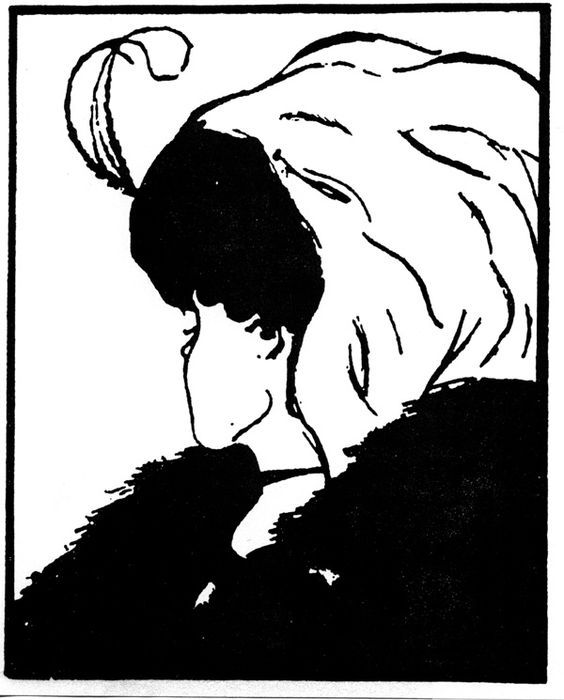 Welches Blut reinigt uns von Sünde?

- Der Glaube, dass Gottes Gerechtigkeit den Tod Jesu erforderte, um uns zu vergeben …

 ODER

- Die Anerkennung der Wahrheit, dass wir Gottes geliebte Kinder sind, denen frei vergeben wurde durch Christus, indem Er einer von uns wurde, damit Gott uns diesen Wein geben kann.
Wie liest du?
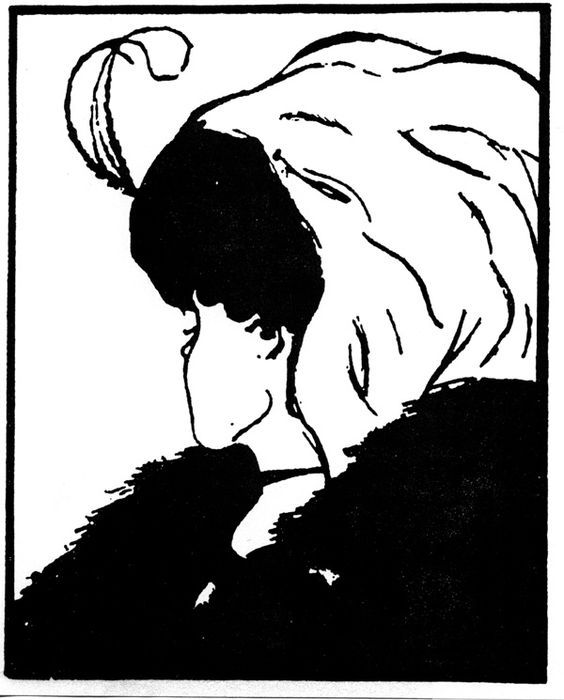 Und Er nahm den Kelch und dankte, gab ihnen denselben und sprach: Trinkt alle daraus! Denn das ist Mein Blut, das des neuen Bundes, das für viele vergossen wird zur Vergebung (Freiheit, Erlösung, Versöhnung) der Sünden. Matthäus 26,27.28

Alte Frau = Christi physisches Blut
Neue Frau = Christi Geist, Sein Lebensblut
Offenbarung völlig neuer Wahrheiten
Denen, die Gott so gehorchen, wird Licht und Gnade gegeben werden. Sie werden wundersame Dinge in Seinem Gesetz erkennen. Große Wahrheiten, die seit dem Pfingsttag unbeachtet und ungesehen geblieben sind, sollen in ihrer ursprünglichen Reinheit aus Gottes Wort leuchten. Denen, die Gott wirklich lieben, wird der Heilige Geist Wahrheiten offenbaren, die aus dem Gedächtnis verschwunden sind, und wird auch Wahrheiten offenbaren, die völlig neu sind. Diejenigen, die das Fleisch essen und das Blut [den Wein der Freude] des Sohnes Gottes trinken, werden aus den Büchern Daniel und Offenbarung Wahrheiten hervorbringen, die vom Heiligen Geist inspiriert sind. Sie werden Kräfte in Aktion setzen, die nicht unterdrückt werden können. Die Lippen der Kinder werden geöffnet, um die Geheimnisse zu verkünden, die vor den Gedanken der Menschen verborgen waren. Der Herr hat das Törichte dieser Welt erwählt, um das Weise zunichte zu machen, und das Schwache dieser Welt, um das Starke zunichte zu machen.  {RH, 17. August 1897, Abs. 19}
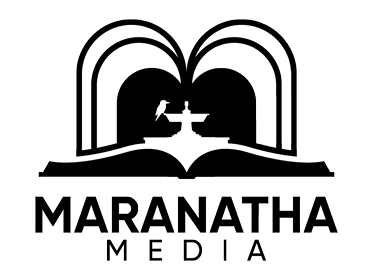